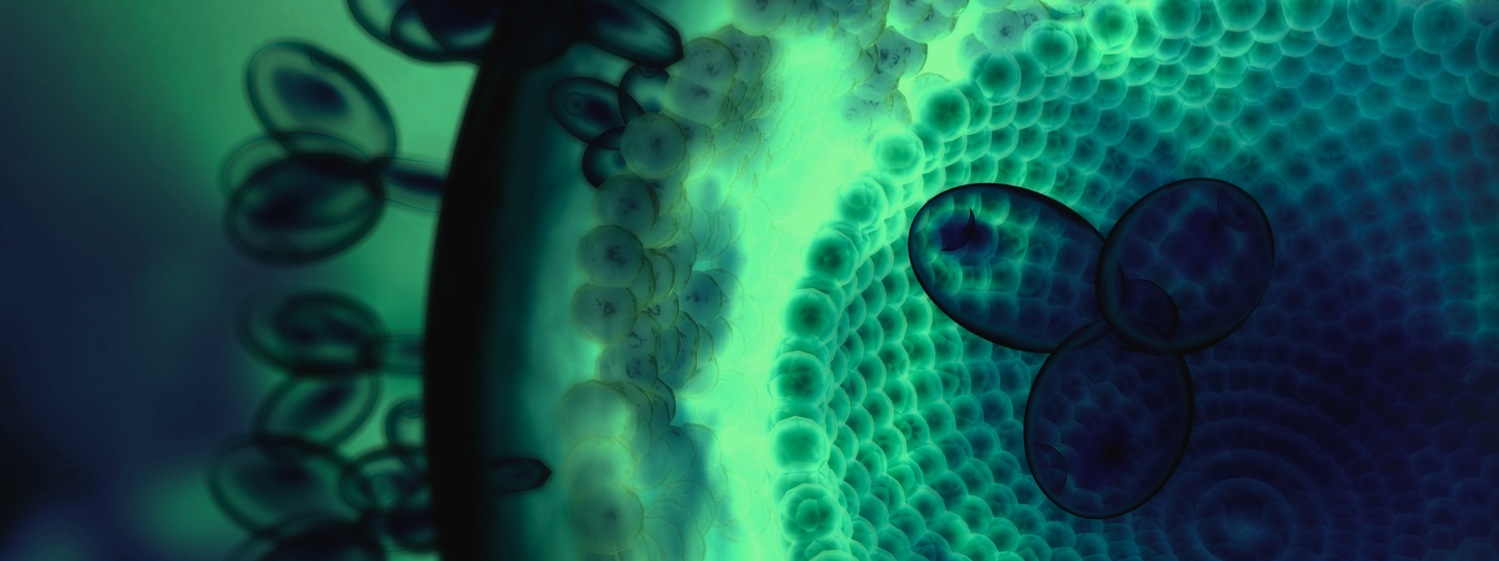 Good Participatory Practice into Action: 
a Sponsor Perspective
Heidi Müller1*, Johan De Decker1*, Karen Buleza2*, Siew Pin Chai3, Angela Poretti4, Lieven Van Vijnckt5, Tomas Matthews5, Valérie Oriol Mathieu6, Melissa van Alst6, Svenja Leggewie7, Christy Comeaux6, Rudi De Greef8, Armel Zemsi9, Megan McBride2, Alicia Colfer2, Dimitri Goedhart6, Evelien van den Broecke1, Ludo Lavreys1, Chris McShane2, Chrispin Kambili10, Frank Tomaka2
*Co-first authors
1) Janssen Pharmaceutica NV, Beerse, Belgium; 2) Janssen Research and Development, Titusville, New Jersey, USA; 3) Janssen Pharmaceuticals, Malaysia; 4) Janssen Clinical Insights and Experience, Titusville, New Jersey, USA; 5) Johnson & Johnson Global Public Health, Punta Pacifica, Panama; 6) Janssen Vaccines & Prevention B.V, Leiden, the Netherlands; 7) Johnson & Johnson Design, New York, New York, United States; 8) Janssen Clinical Insights and Experience, Beerse, Belgium 9) The Bamenda Center of Health Promotion and Research, EDCTP Alumni, Bamenda, Cameroon 10) Johnson & Johnson Global Public Health, South Raritan, New Jersey, USA 

23rd July 2019 |
[Speaker Notes: Sharing our experience and our ongoing commitment at Janssen to implementing GPP and Community Engagement in all aspects of our Clinical Trials.  

Karen has worked in the Pharmaceutical industry for 18 years.  She has a Bachelor’s Degree in Biology from Villanova University where ran the student HIV Peer Educator Organization on campus.  She has been with Janssen Pharmaceuticals for 11 years working to implement clinical trials in HIV treatment (Prezista, Intellence, Edurant) and prevention (Dapiverine Ring, HIV Vaccine).  Karen resides in Philadelphia, PA.]
Disclosures
Karen Buleza, GCDO Trial Leader, is an employee of Janssen Research and Development, a pharmaceutical company of Johnson & Johnson
[Speaker Notes: My first conference 2008 here in Mexico City witnessing community village, etc and honor to be here today to speak our experience in the evolution clinical research over the years]
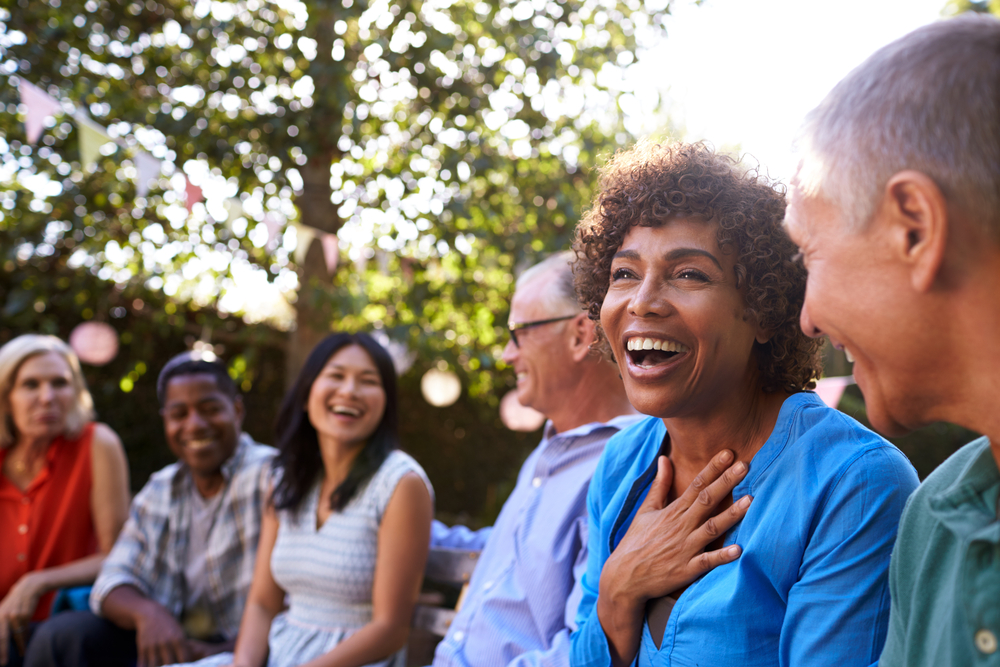 Community engagementis key to trial success
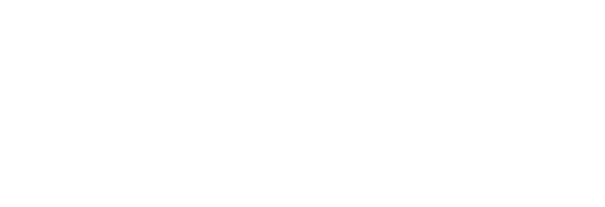 [Speaker Notes: https://www.jnj.com/gph/hiv-free  
We all know that interaction with the community is a key success factor for clinical trials. And this is particularly true for HIV, where trial acceptance and retention can be challenging.]
GPP putting trial participant at the center
Advise how to engage with stakeholders in the design and conduct of clinicalHIV-prevention trials.
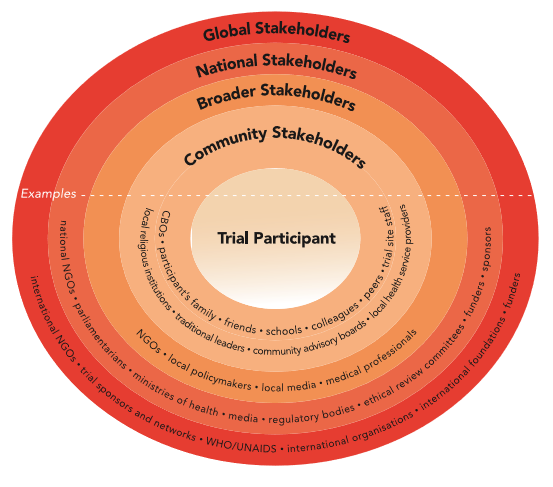 Aim to improve community engagement, better trial experience and increase retention.
Source: AVAC
[Speaker Notes: Community Engagement is the foundation of GPP- keeping trial participants and their communities at the center of all we do

Advise how to engage with stakeholders in the design and conduct of clinical HIV-prevention trials.
Aim to improve community engagement, better trial experience and increase retention.]
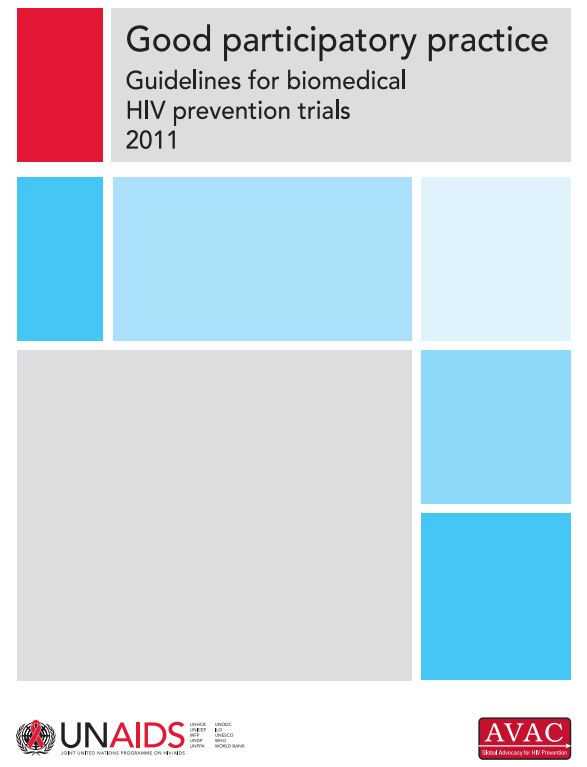 GPP Optimal Practices
Formative research activities
Stakeholder advisory mechanisms
Stakeholder engagement plan
Stakeholder education plan
Communications plan 
Issues management plan
Site selection
Protocol development
Informed consent process
Standard of HIV prevention
Access to HIV care and treatment
Non HIV-related care
Policies on trial-related harms
Trial accrual, follow-up, and exit
Trial closure and results dissemination 
Post-trial access to trial products or procedures
[Speaker Notes: We know how to do Good Clinical Research, Good Laboratory Research.  

We have GPP guidelines since 2007, in 2011 the second edition was released: provide guidance on how to engage with community stakeholders in HIV prevention *trials .
- Karen will say: developed by AVAC/UNAIDS and multiple stakeholders
- Karen will explain high level what GPP. 16 pillars address community and stakeholder engagement, involving them in the trial from concept to delivery.]
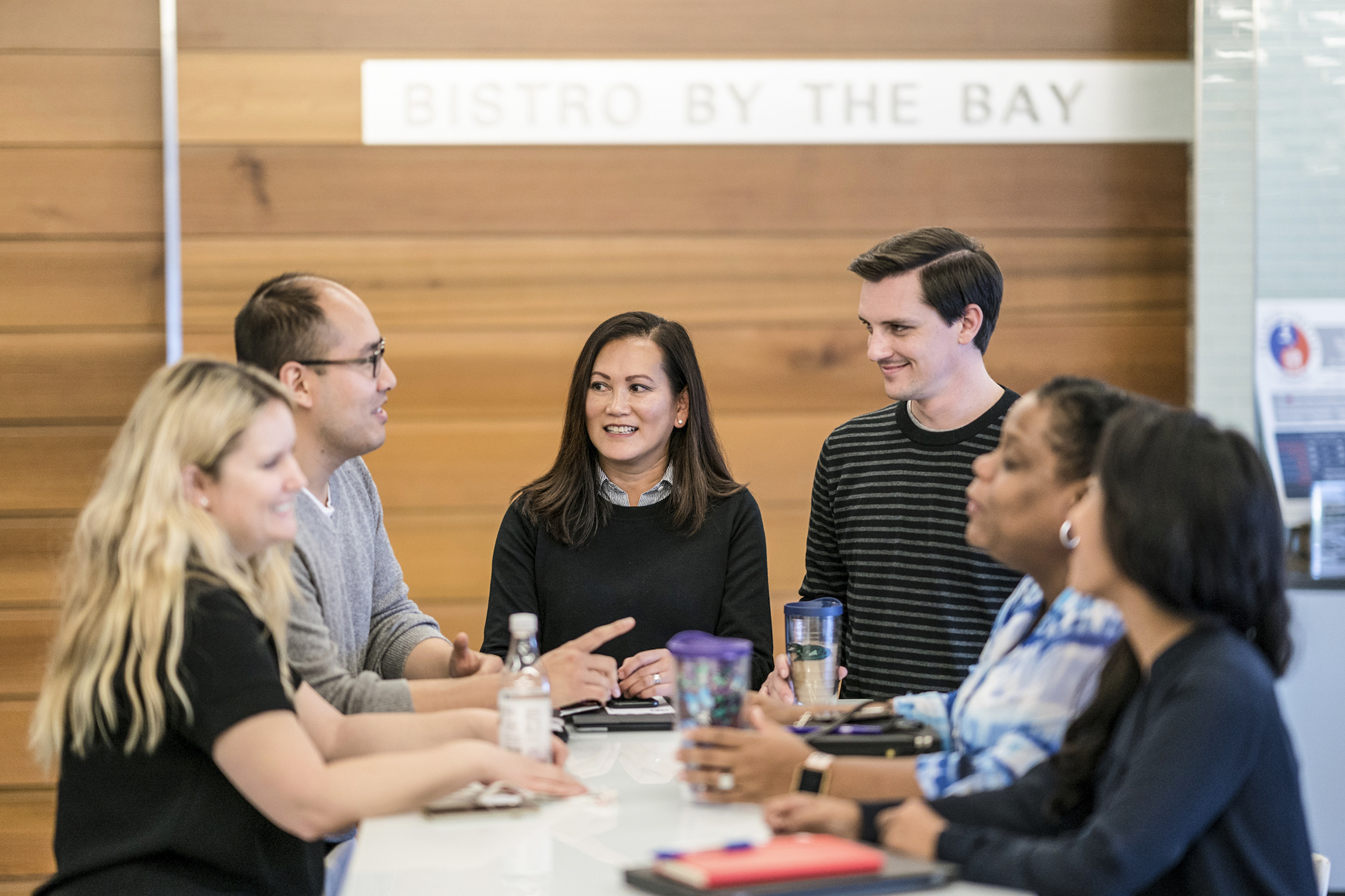 Perception
Goal
On
With
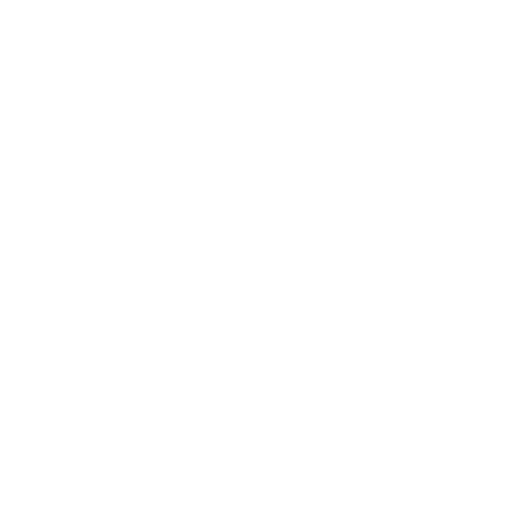 the community
the community
[Speaker Notes: Who hasn’t heard the term guinea pig
Sad the Perception of research ON a community still exists

Janssen is committed to conduct clinical trials WITH the community via the principles of GPP]
1. GPP within Janssen
2. GPP withinthe community
[Speaker Notes: Our approach  focuses on these 2 key aspects of GPP:]
Commitment to GPP
Janssen GPP taskforce
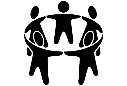 AVAC GPP workshop
1. GPP within Janssen
GPP guideline training
40
6
GPP online course
employees GPP trained
employees AVAC certified
[Speaker Notes: Started with a commitment: a commitment to do things better and a desire to reach out to partners to teach us and help us do it better

We trained key group

But then HOW do we do this.  We need a framework to make this a reality in our clinical trials.]
What we have done:a GPP operational framework
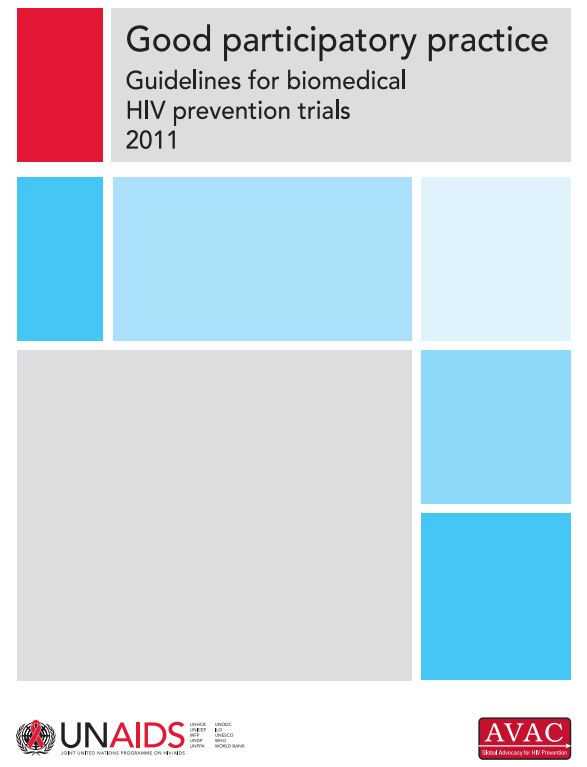 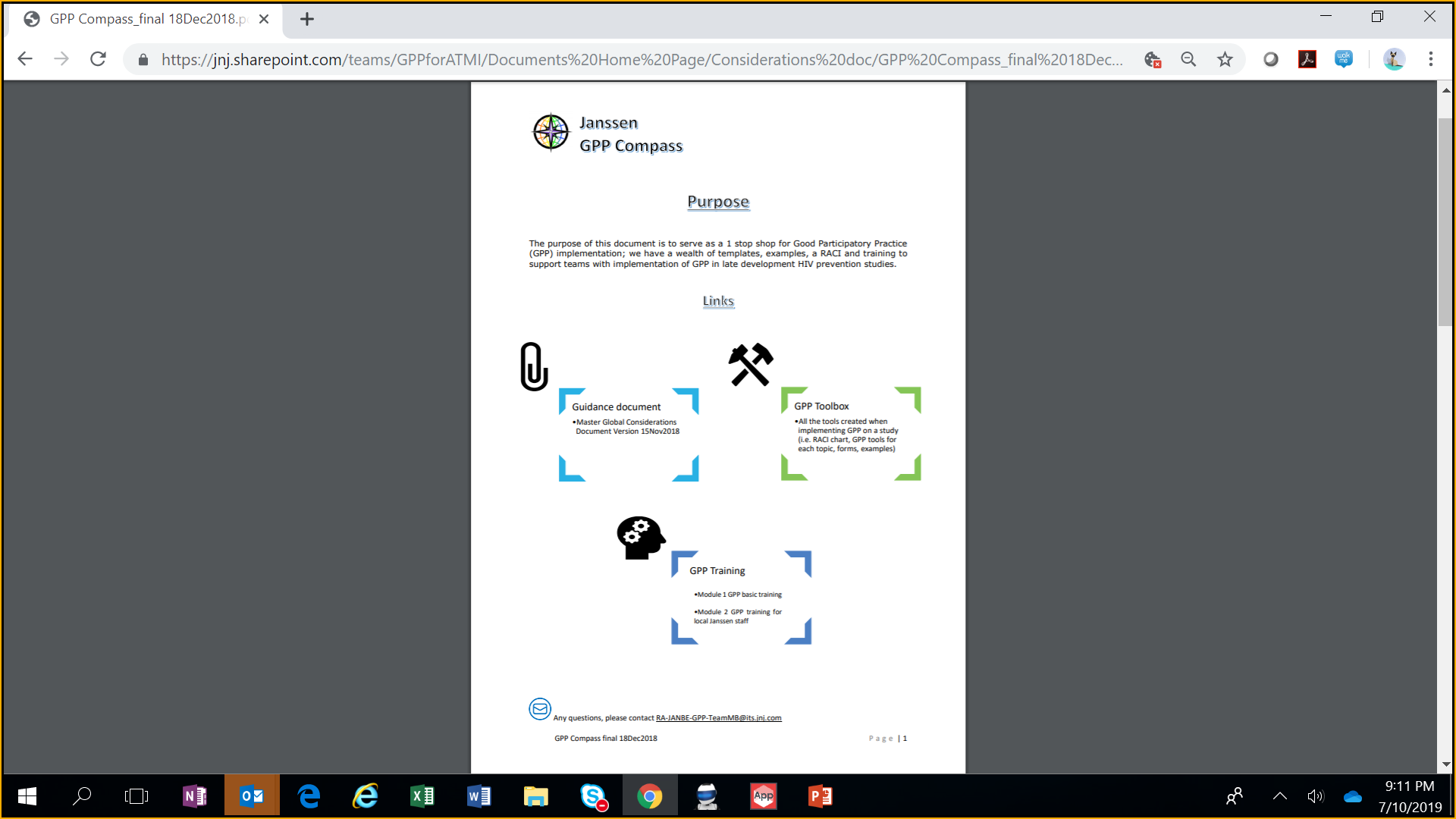 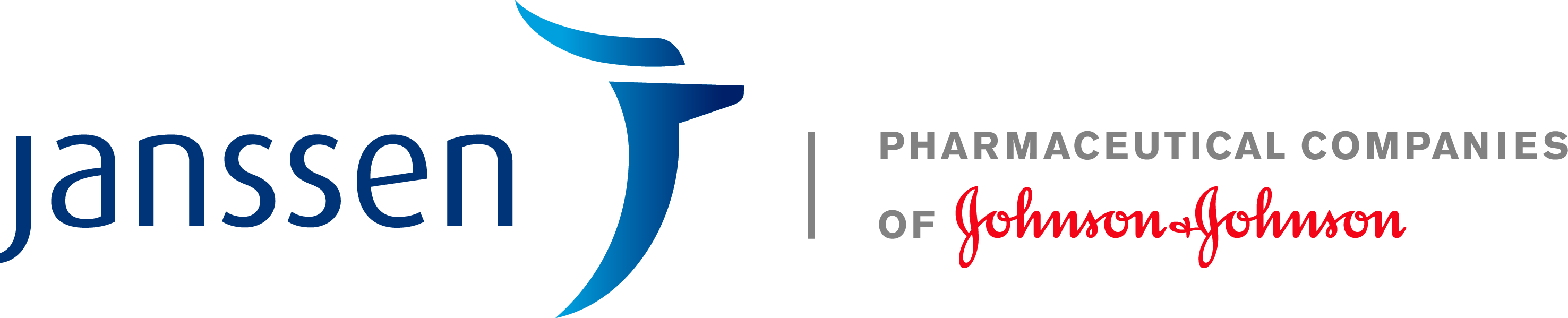 GPP Considerations Document
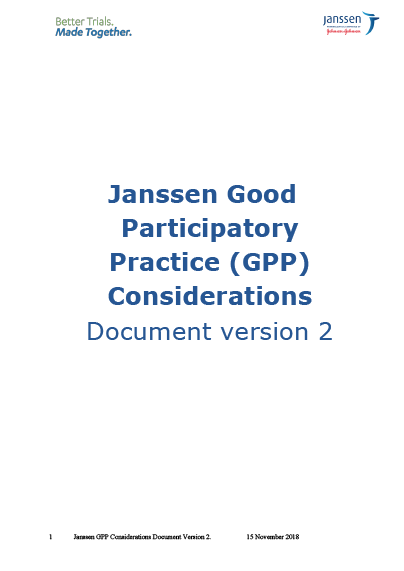 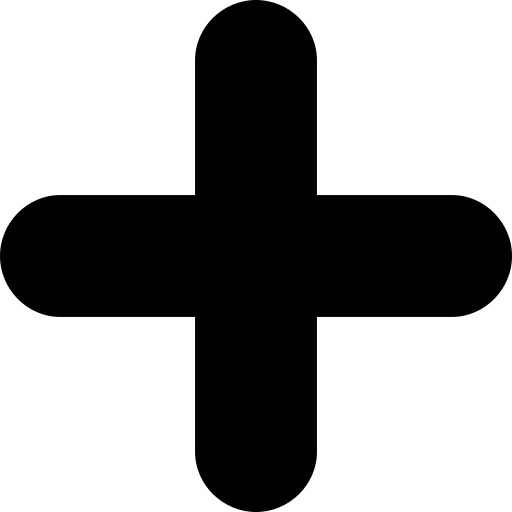 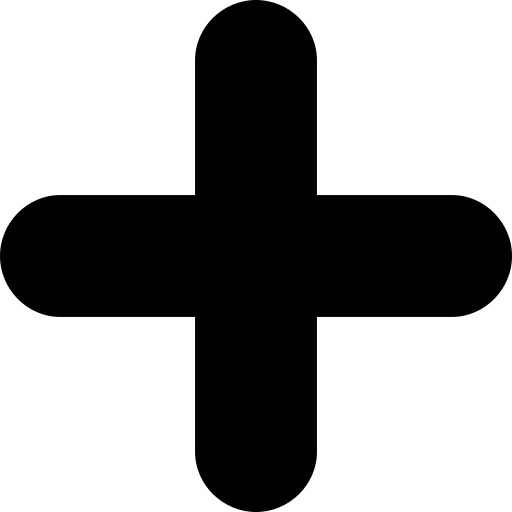 Fundamental concepts
Practical guidance for trial teams
Templates and examples to help teams
[Speaker Notes: Considerations document showing a new Trial Leader that:
at protocol concept, incorporate Formative research
at time for protocol & icf development, what do I need to consider to insure I am engaging the community- this is the purpose of the considerations document.  
 And what are the tools for HOW I can implement these principles


To this end, we have designed  an operational framework to implement GPP in sponsored trials, based on understanding and appreciation of the participant experience.  
This is perhaps the first example  of such an operational framework designed by a pharma company in partnership with AVAC. I am here to share with you how we approached the challenge.
- we are collaborating with non-Pharma GPP key leaders to optimize our company operational framework to implement GPP…]
Challenges in GPP adoption by Pharma
Traditional Challenges
New GPP Challenges
Regulations
Change management
Budget
Training
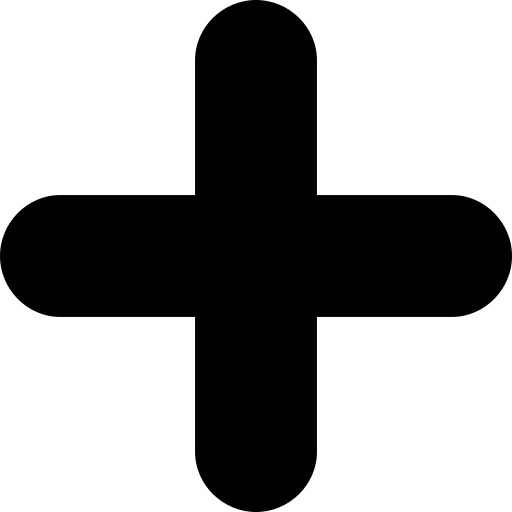 Timelines
Increased no. of stakeholders
Standard Operating 
Procedures
Implementation follow-up
[Speaker Notes: Challenges faced by aligning and incorporating this new framework into our existing processes, regulations and trial planning considerations:

Ensuring supporting functions onboard with the change
Time to train those involved in the work
Resources to manage the increased # of stakeholders and 
follow-up during and after implementation

Complication
It turns out that the implementation of Good Participatory Practice has been quite challenging for pharmaceutical companies, including ours.]
1. GPP within Janssen
2. GPP withinthe community
[Speaker Notes: The second crucial element is the way we engage  with the community . We focused on moving away from the usual ways of working.]
Applying GPP
Prophylactic HIV vaccine trials
2. GPP withinthe community
APPROACH Ph2a
TRAVERSE Ph2a
ASCENT Ph2a
Imbokodo Ph2b
Mosaico Ph3
And beyond…
[Speaker Notes: Implement within our HIV Vaccine Trials at all feasible opportunities, but for our recently announced Phase III Trial Mosaico started with GPP and community engagement from the beginning with Formative research]
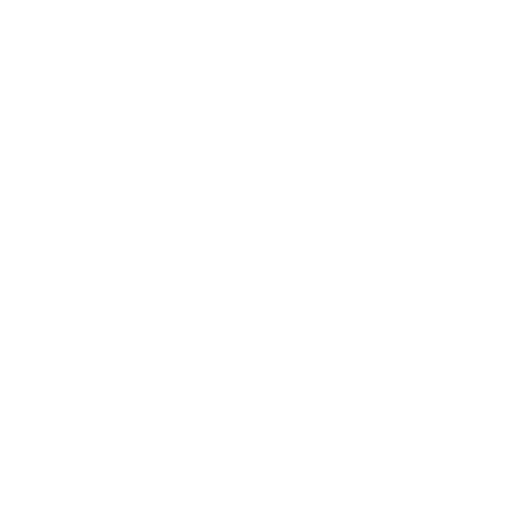 Formative research
within communities
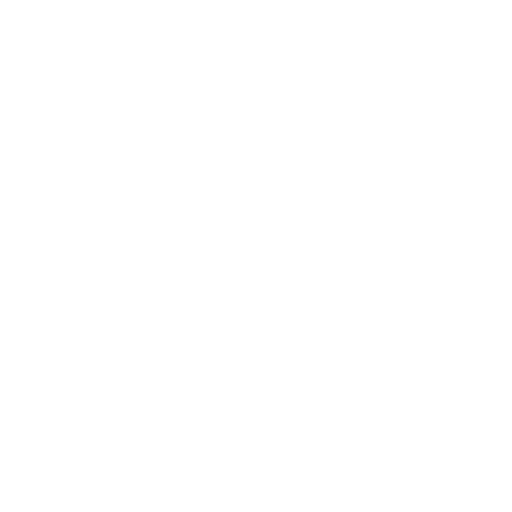 Lettersto participants
2. GPP withinthe community
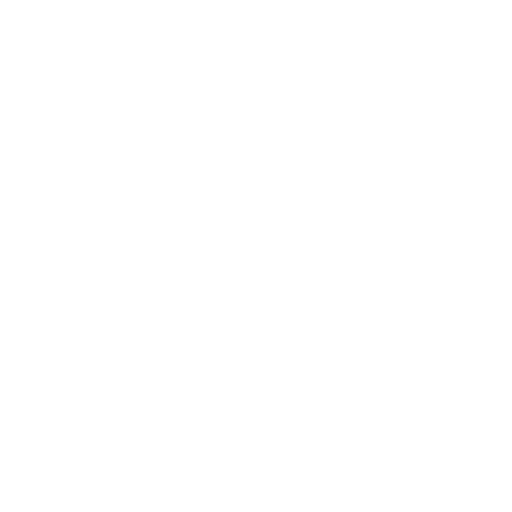 Appreciationand information
Early & frequent
updates
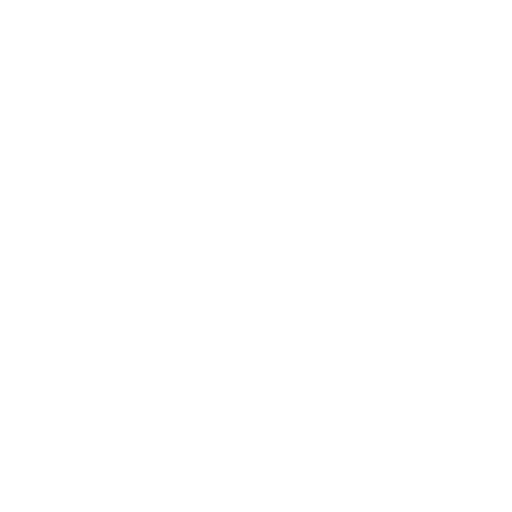 Trial documents 
reviewed with community
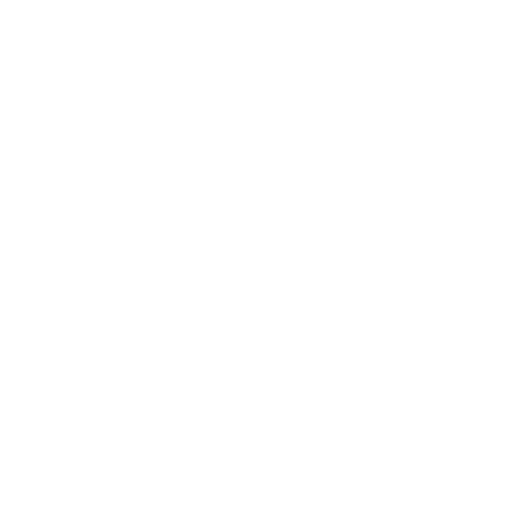 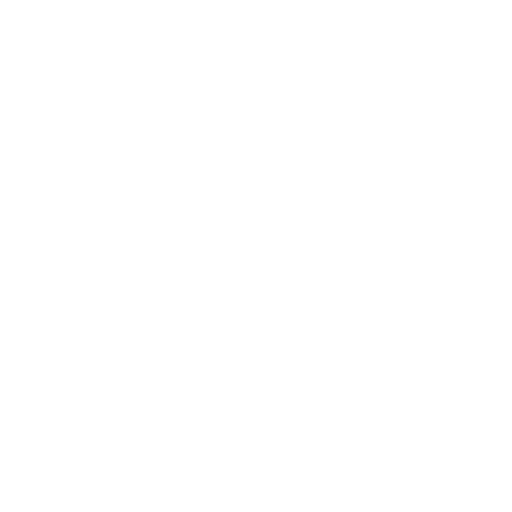 Interim Data Point
discussions at study sites
Lay languagevs medical jargon
ENG
[Speaker Notes: Starting with the participant in mind in the early concept phase of a trial.  What does the community think about clinical research, HIV research, HIV vaccine research.  Do we understand our communities to help serve them in our trials.  Direct feedback received from this Participant Voice helped to shape the initial version of our protocol.  

Tools for continuous dialogue with participants and community: 3 examples.

Opportunities for community consultations in protocol development, a letter to the participants at the end of the study thanking them for participating, or sharing interim data points.

Developed series and tools to help keep us in continues dialogue with our communities (letter, sharing interim data).]
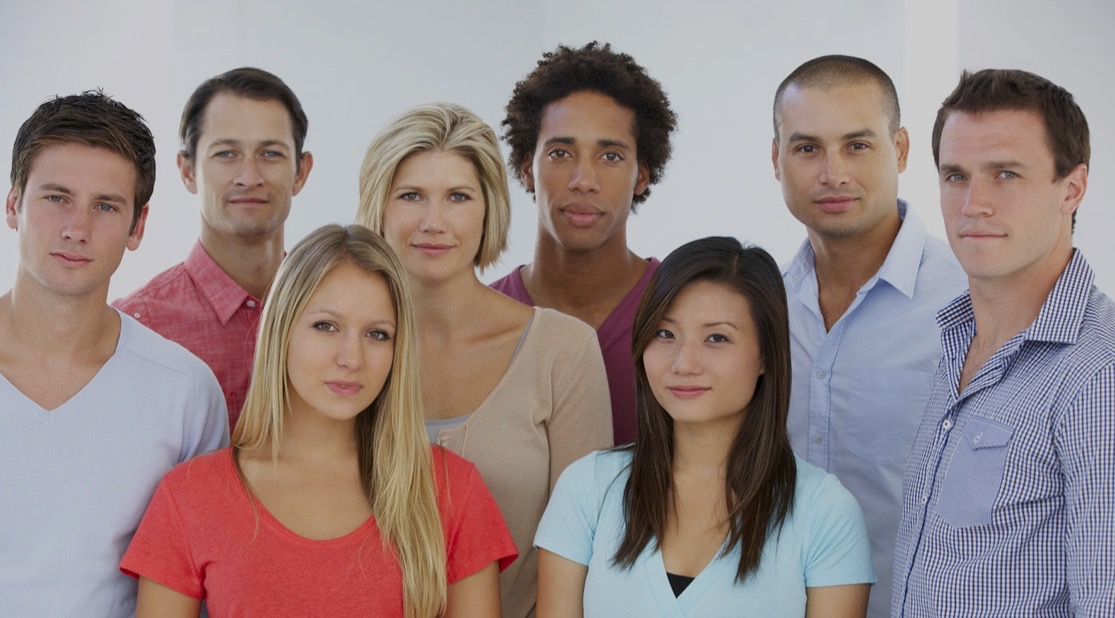 Insights about community expectations
Trustworthiness
Relationships
Community Recognition
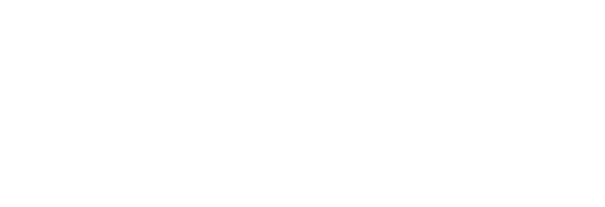 [Speaker Notes: Next steps 
We are happy with these initial successes , but we are also aware that this is just the beginning. 

For example, the community consultation we recently held in Atlanta yielded insights about what the community expects of clinical research, and of Janssen in this Phase III

We need to work on how we communicate with the community – and we know what the community expects from us based on consultations (e.g…..). 

Every time that I walked out of a community meeting, it is what that I heard:
1. Trustworthiness
2. Relationship
3. Community Recognition]
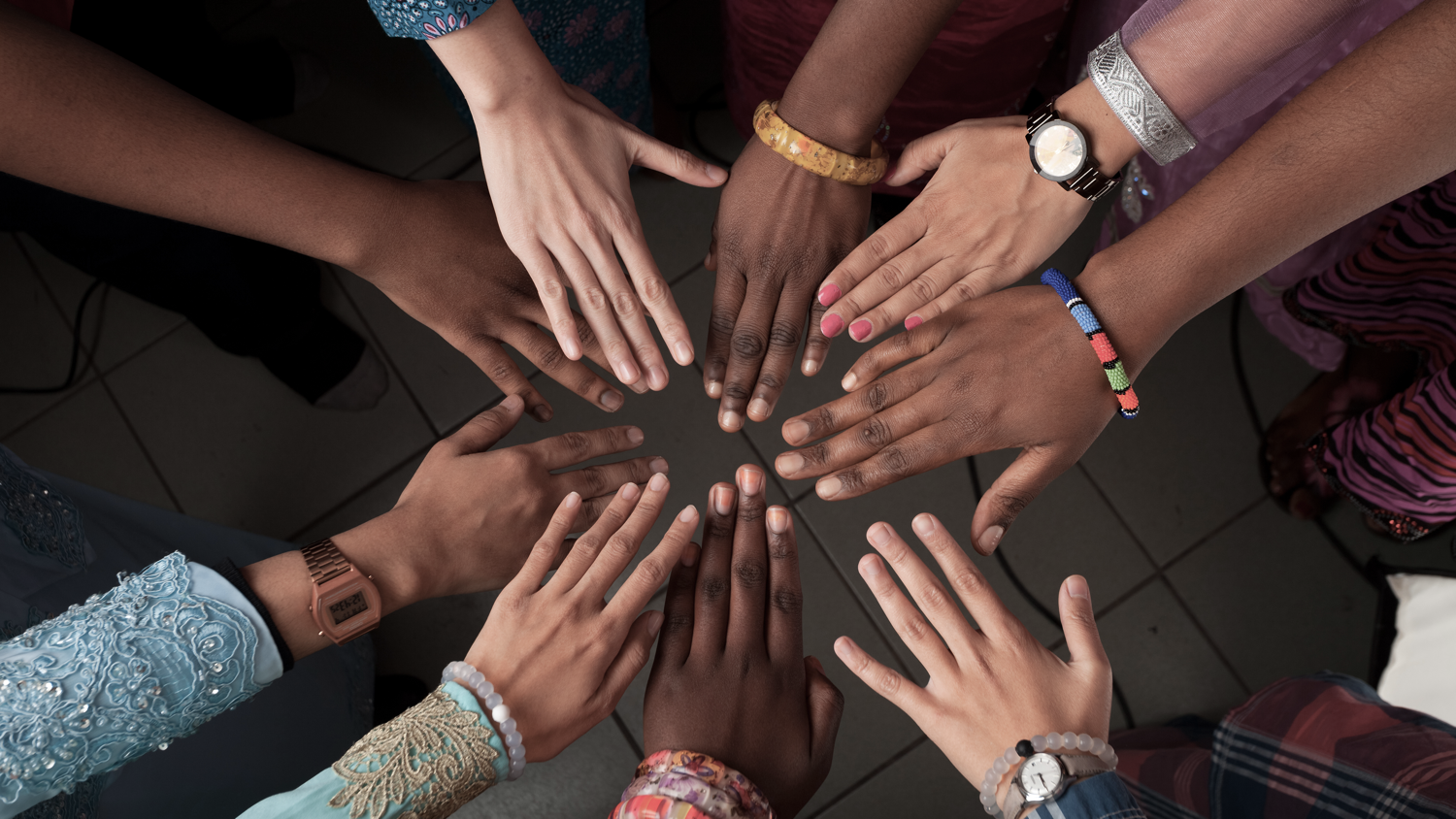 Together we can makeGPP a new standard in all clinical research
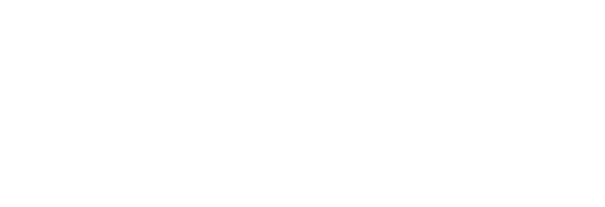 [Speaker Notes: Conclusions
Community engagement requires a significant change for Pharmaceutical companies, and we are certainly not there yet. 
 
But these initial results are very promising and confirm our belief that GPP brings many benefits.
 
We need to continue to build upon this framework to make sure that this becomes an expectation of pharma sponsors in HIV biomedical research, and* all clinical research. expanding to other therapeutic landscape subsequently
 
By making a commitment to engaging communities and keeping our participants at the center of the work we do, together we can make GPP a new standard in clinical research.  

If you want to hear more about our framework, please reach out to me/us at …]
Acknowledgements
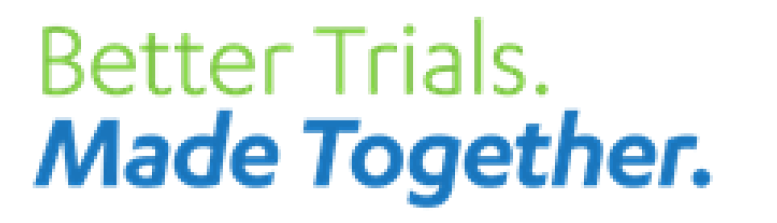 We thank all investigators, their staffs, communities and study participantsfor their engagement in GPP
AVACStacey Hannah
Mitchell Warren


HVTN

Michele Andrasik
Gail Broder 
Stephaun Wallace
S. Wakefield

...and their teams
Janssen GPP Task Force

Heidi Müller
Johan De Decker
Karen Buleza
Siew Pin Chai
Angela Poretti
Lieven Van Vijnckt
Tomas Matthews
Valérie Oriol Mathieu
Melissa van Alst
Svenja Leggewie
Christy Comeaux
Rudi De Greef
Megan McBride
Alicia Colfer
Dimitri Goedhart
Evelien van den Broecke
Ludo Lavreys
Chris McShane
Chrispin Kambili
Frank Tomaka
Other Janssen R&D staff and management

Maria Grazia Pau
Sabrina Spinosa
Peter Ronco

... and their teams
[Speaker Notes: Thank you to our partners, we continue to learn from you and look forward to together on this work in progress.]
kbuleza@its.jnj.com, hmuller@its.jnj.com